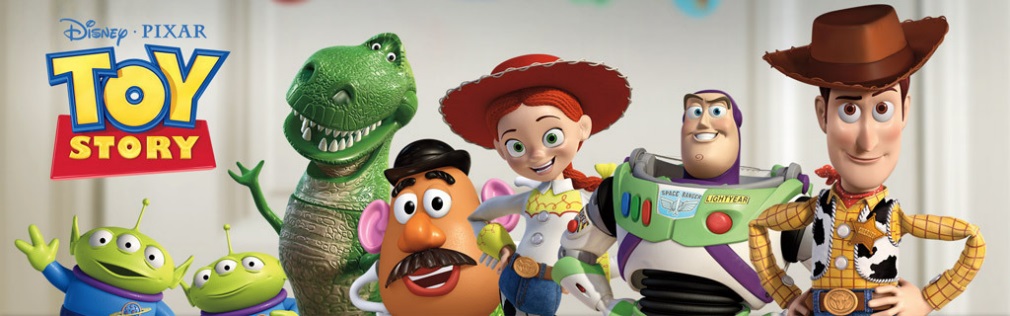 Personification and Hyperbole
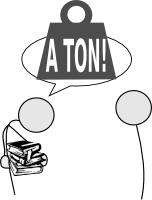 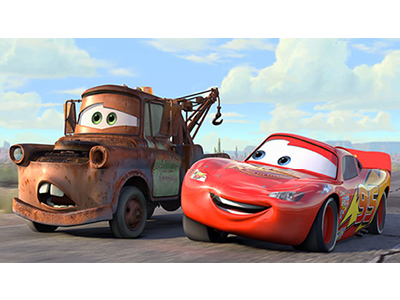 It allows the reader to visualize what the writer is saying.

It adds interest and color to a written piece
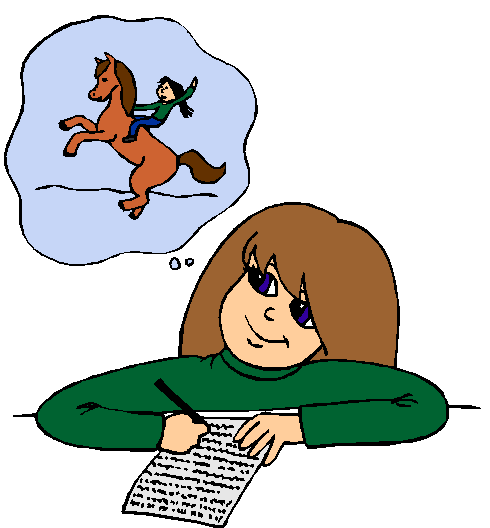 Review: Why is it important to use figurative language in our writing?
Personification
Giving human characteristics to things, animals, or ideas.

Examples: The pencil jumped out of my hand.
Fear knocked on the door. Faith answered. There was no one there.
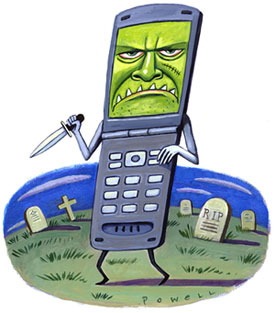 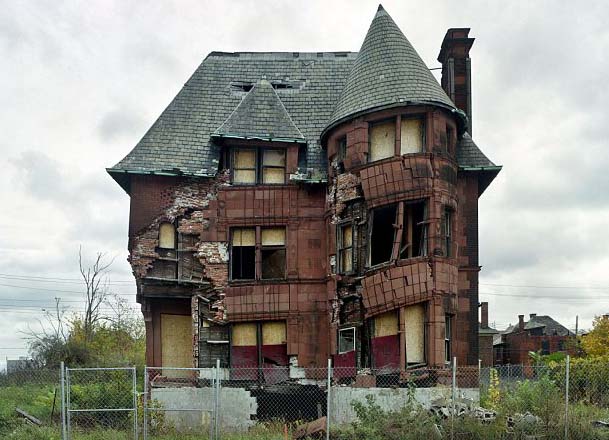 The run down house appeared depressed. 

She did not realize that opportunity was knocking at her door.

The phone awakened with a mighty ring.
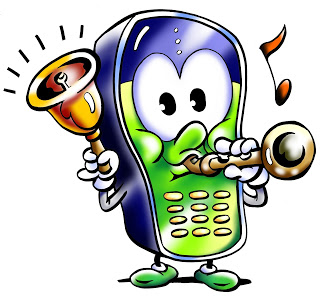 More Examples
Take 2 minutes to Think of your own examples
Hint: choose a noun and add a verb next to it.
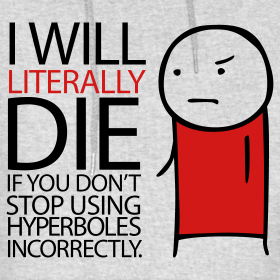 Hyperbole
*an exaggeration

*used to heighten effect. It is not used to mislead the reader, but to emphasize a point. 

Example: My mom is going to kill me!

Do your parents or teachers ever exaggerate?
More Examples
I could sleep for a year.
This box weighs a ton.
I've told you a million times not to exaggerate.
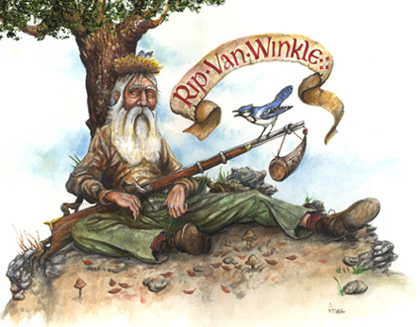 Yo momma’s so fat, she had to go to Sea World to get baptized. 

 Boooooooom!
Yo Momma
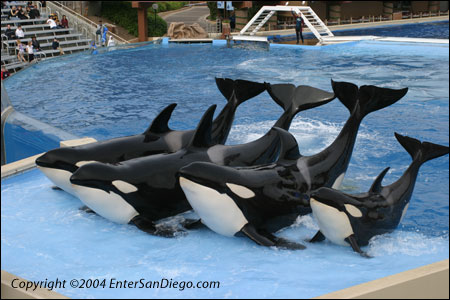 Hyperbole Example